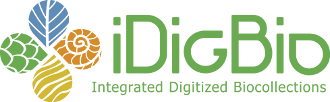 iDigBio 2012 Visiting Scholar: Organizing, Executing and Utilizing a Digitized Regional Herbarium
Anna Monfils
CMC Herbarium
Central Michigan University
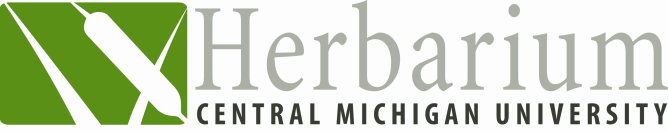 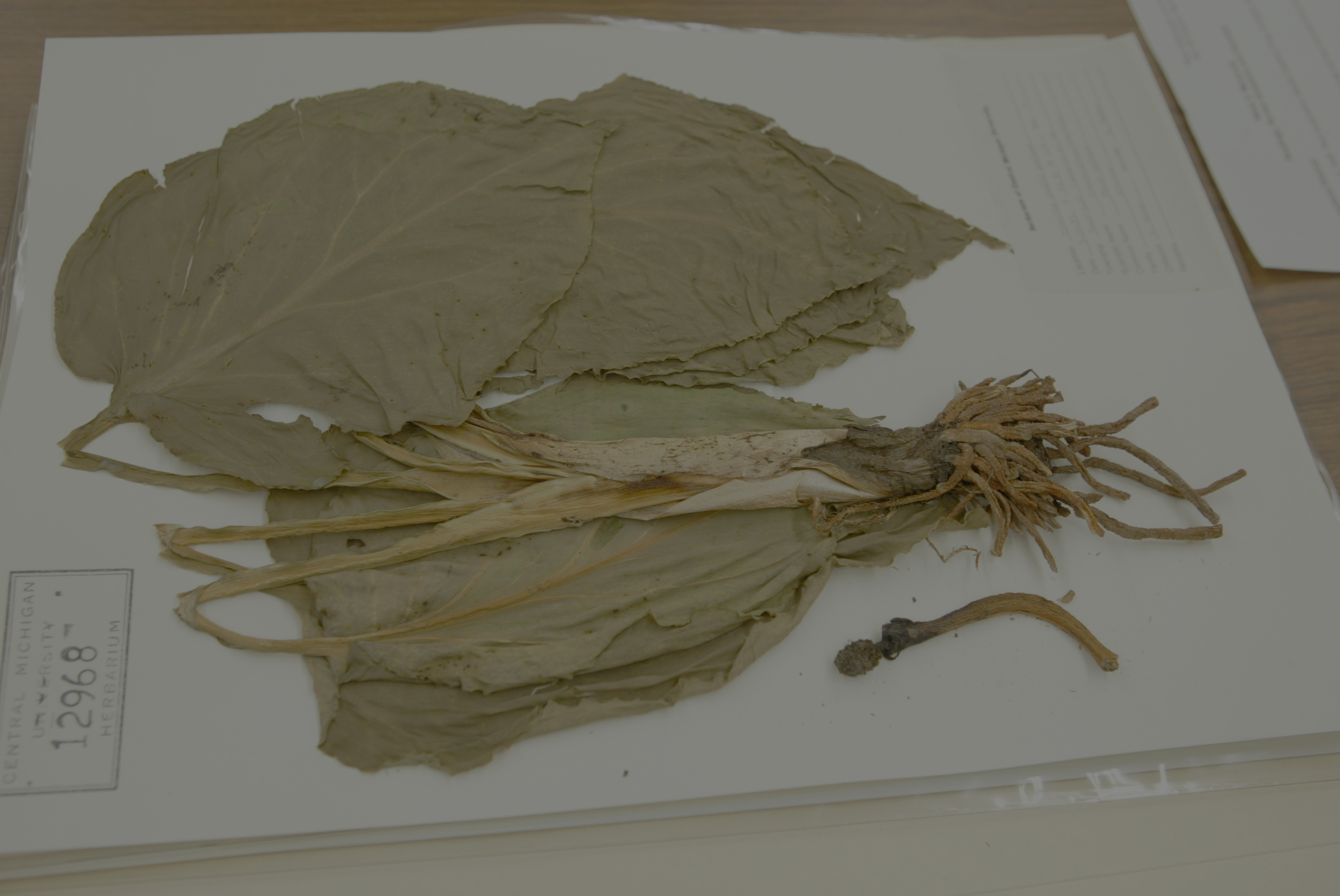 Focused Efforts
Advance digitization efforts at CMC
Workshop to expand digitization efforts for regional collections in MI and the Great Lakes
Interactive web based educational module integrating field, virtual and museum experiences
CMC Herbariumhttp://cmcherbarium.bio.cmich.edu/
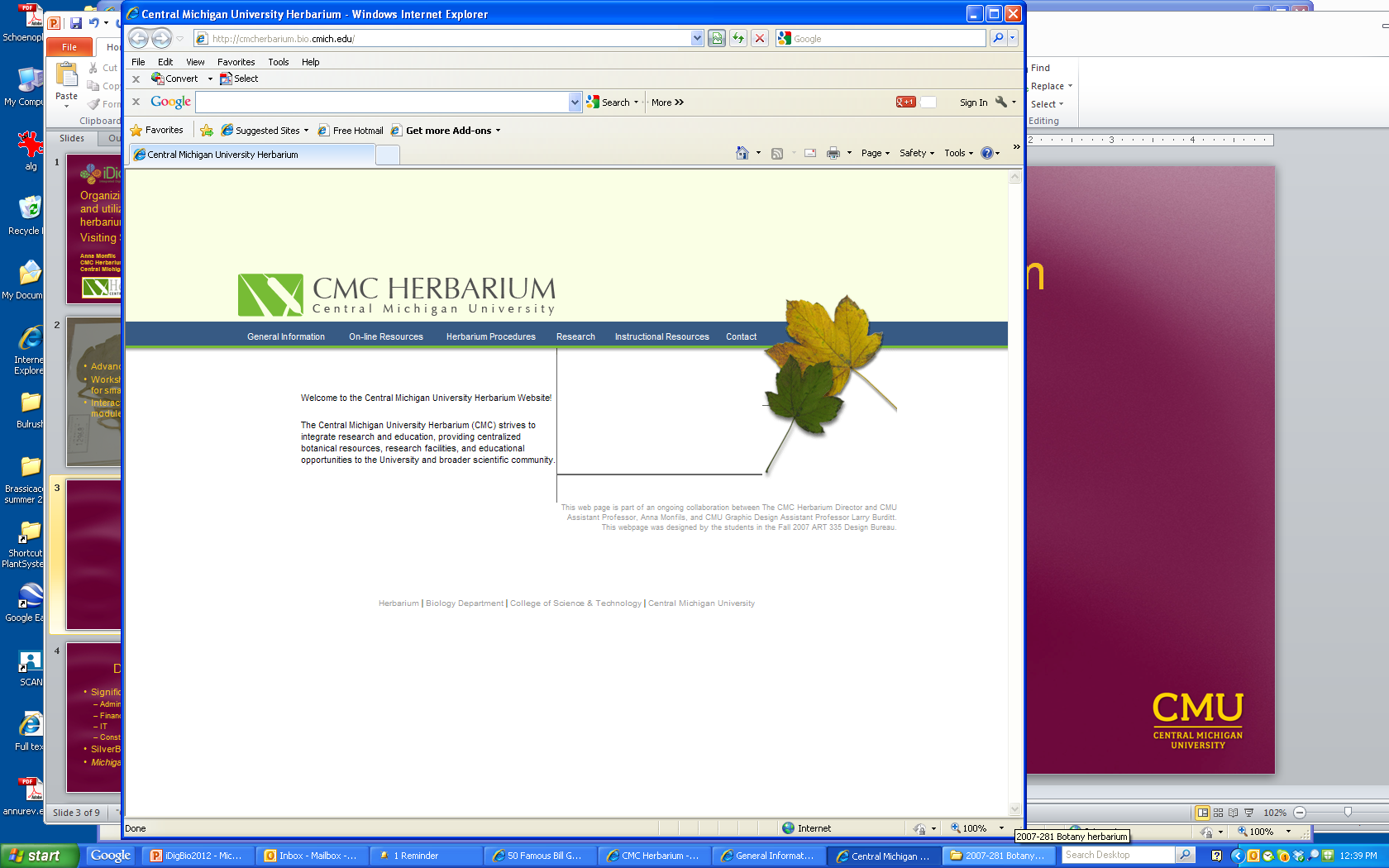 [Speaker Notes: 25000 specimens
Primarily Aquatic Vascular Plants
History of collections representing the BI Archipelago]
Digitization at CMC
Institutional Support
Administrative 
Financial
Information technology
Electronic/Construction technician

     

Michigan Flora and Voss database
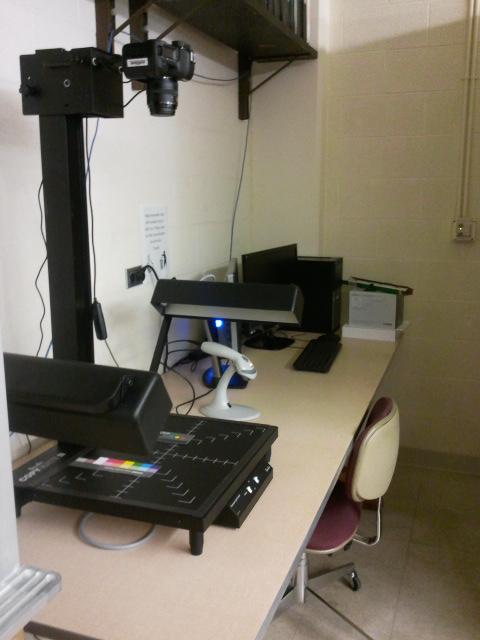 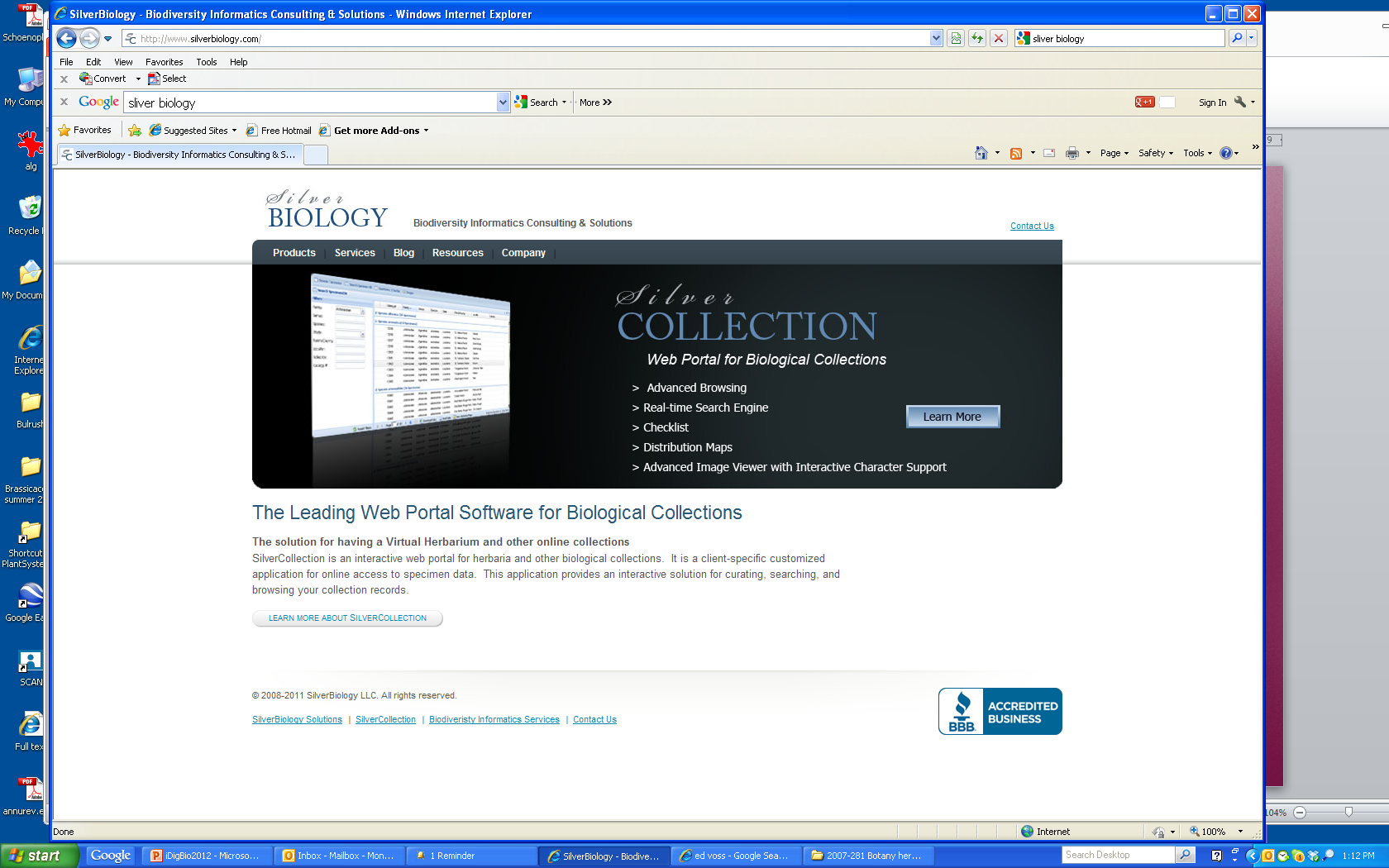 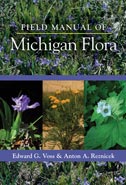 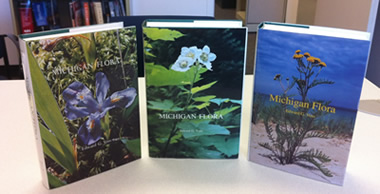 [Speaker Notes: Dean Story]
Digitization Challenges
Pre-digitization curation
Optimizing workflow (iterative process)
The right student for the right job!
Communication 
Space limitations
Herbarium shut down
Time
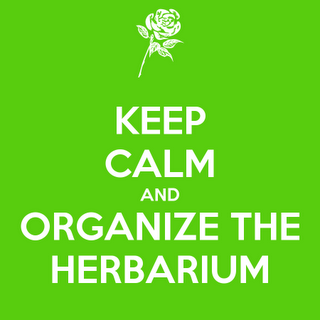 Digitization Progresshttp://cmc-herbarium.blogspot.com
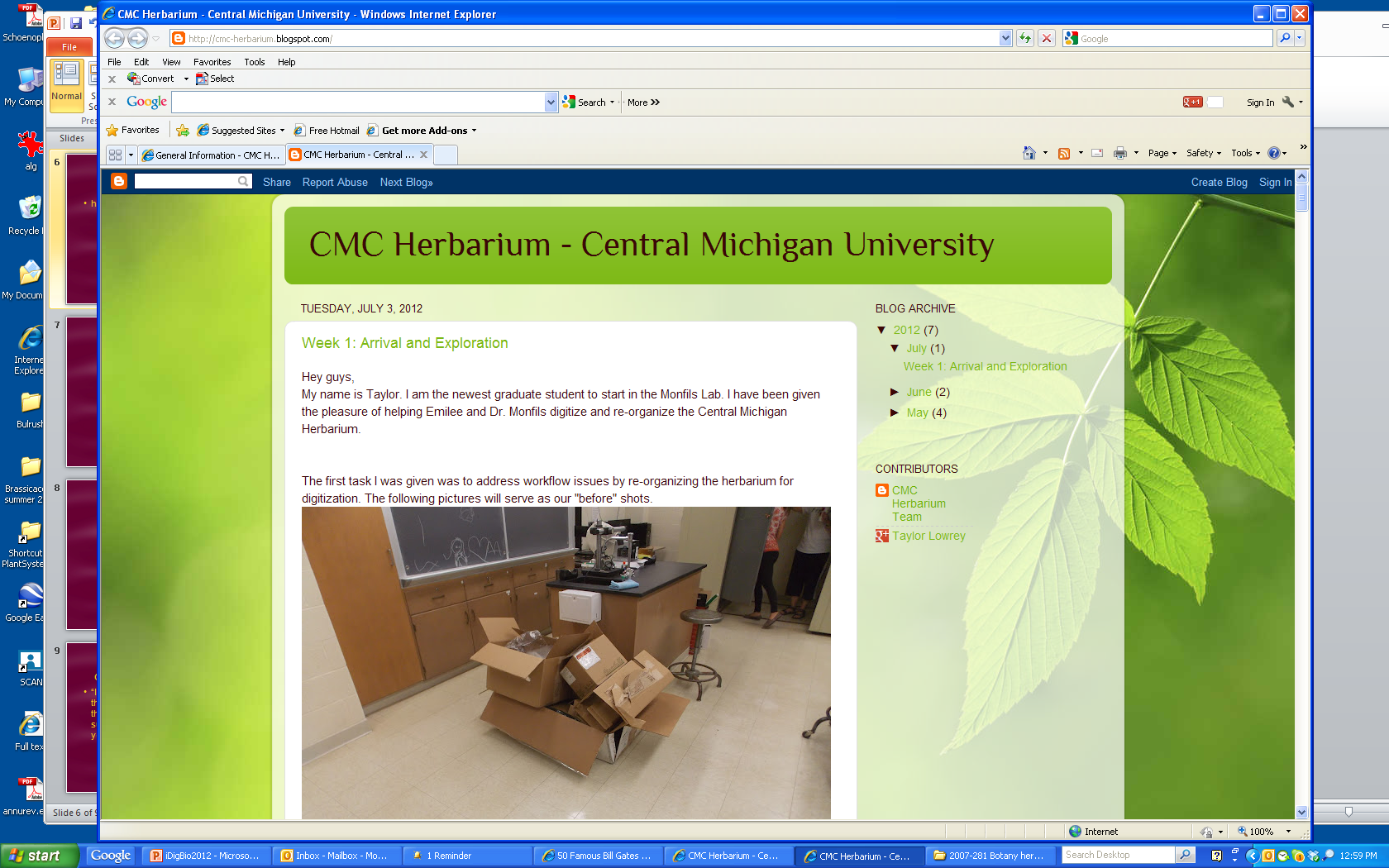 Small Collections Herbarium Workshophttp://micob.org/
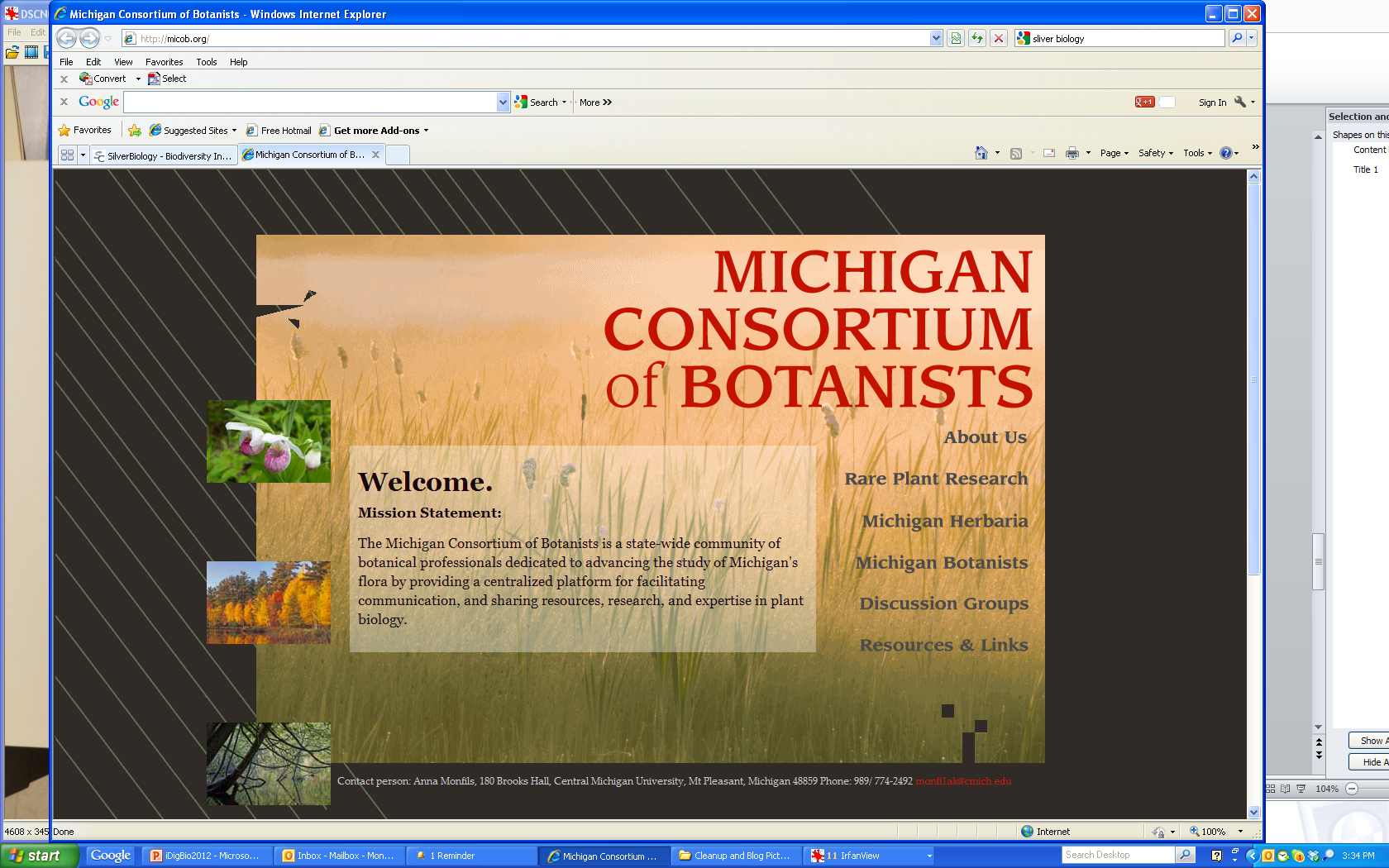 [Speaker Notes: 2004 (Trock and Rabeler) held a meeting at MSU to investigate formation consortium for the Western Great Lakes Region

I attended as Post-doc

Deb left, I got faculty position

Meetings in Chico to work with Rich on moving this forward

Rich and I – start in MI, surveyed botanist, applied for funds, first meeting of Michigan Consortium of Botany 2010

communication and shared resources

Funding for meetings and website

Revisit initial goal and examine herbaria

MiCOB – Time Evans and Anna Monfils

Goal – Bring small and regional collections “up to speed” on digitization initiatives]
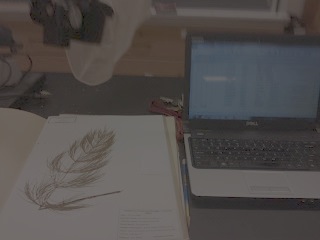 Getting “up to speed” on opportunities and initiatives…
What does it mean to digitize or database?
Why is it important to digitize our collection?
How do we get our institution to support this initiative?
How do we get our small/unfunded/unstaffed collections ready for digitization?
What are the “need to know” basics?
What can we do with digitized data?
[Speaker Notes: Questions led to format

Go through folders]
Funders and Sponsors
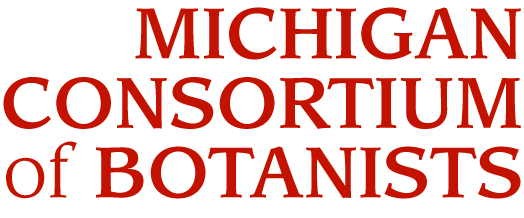 Hanes Foundation
Institute for Great Lakes Research
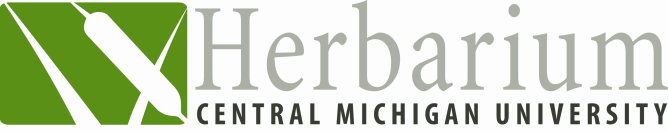 32 participants from Great Lakes Region
4 states
16 collections 
19 directors and/or curators
3 herbarium volunteers 
2 graduate students
7 undergraduate students
1 Dean!
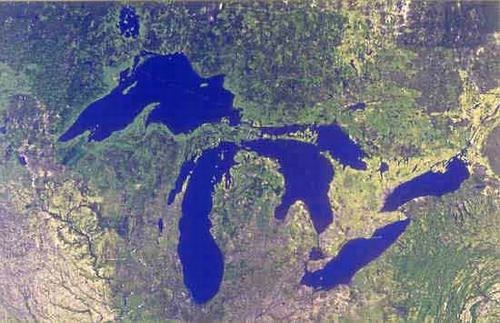 Workshop Highlights
Community building
Orientation to “Alphabet Soup”
Dean speaks on “garnering institutional support”
Hanes Foundation proposal for regional collections in MI
Demystify digitization through program presentations 
Examples and experiences from fellow curators
Students presentations and “lessons learned”
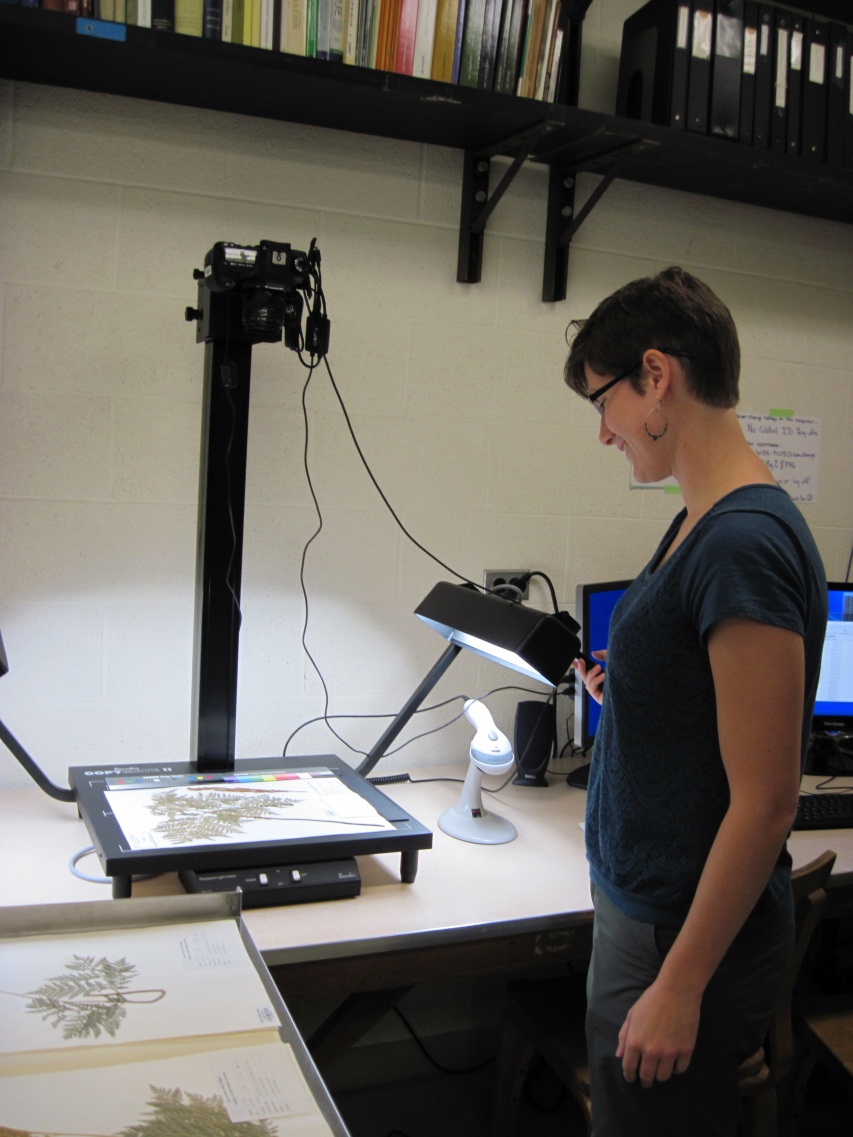 Field
Herbarium
Database
[Speaker Notes: Web based interactive module about natural history collections]
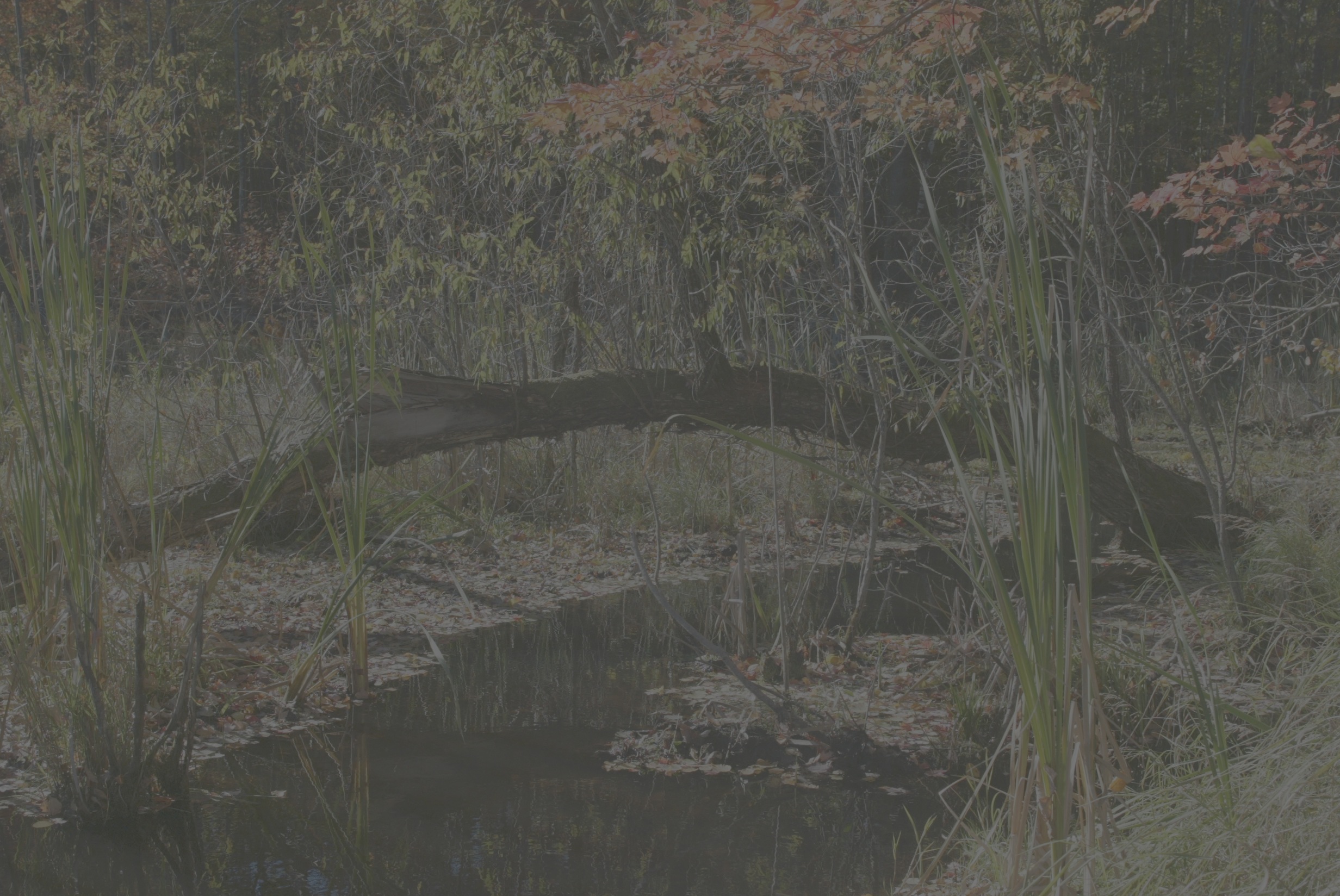 Goals of Educational Module
Students will be able to…

Describe raw data available in physical natural history museums and on-line databases
Compare and contrast types of information obtained from physical and online sources.
Extract data from on-line databases and convert into meaningful information
Apply information to a key issue related to scientific discovery, biology and the living world
Appreciate the value of natural history collections in creating useful understanding of the living world around us.
TourGuidehttp://tourguide.cal.msu.edu
Collaboration with Stephen Thomas and Alan Prather
Funding through MSU Herbarium and CollectionsWeb
Pilot of student guide in FW 417: Wetland Ecology and Management
[Speaker Notes: Three modules]
Baker Woodlot: Explore how natural communities change over time
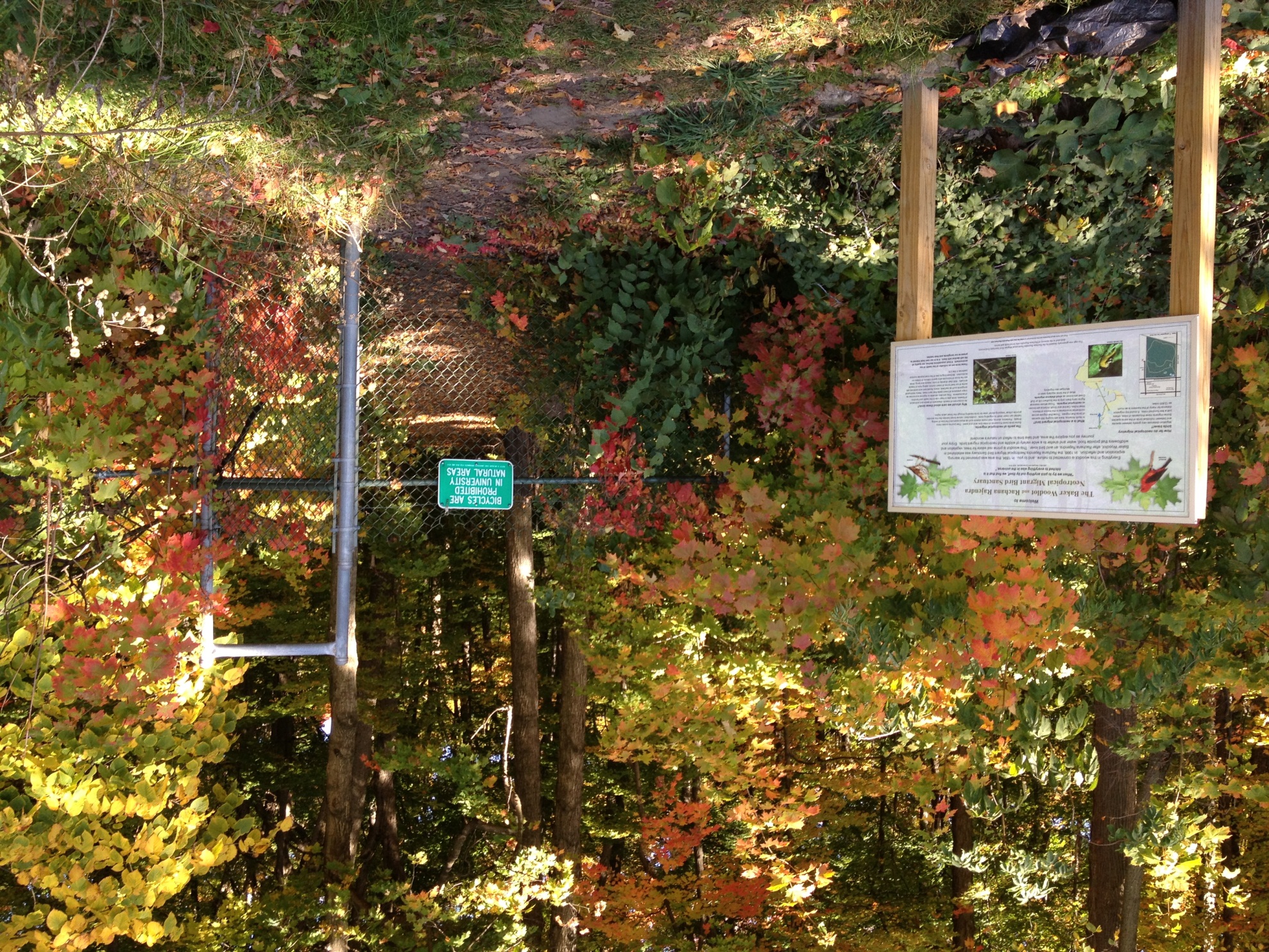 [Speaker Notes: 78 acre natural area on MSU campus

Sat down and thought of cool stories…must have specimen]
What is going on in Baker Woodlot with Fraxinus americanus?
“D” shaped scars when 
beetles emerge
Ash Borer Galleries
Dead Ash
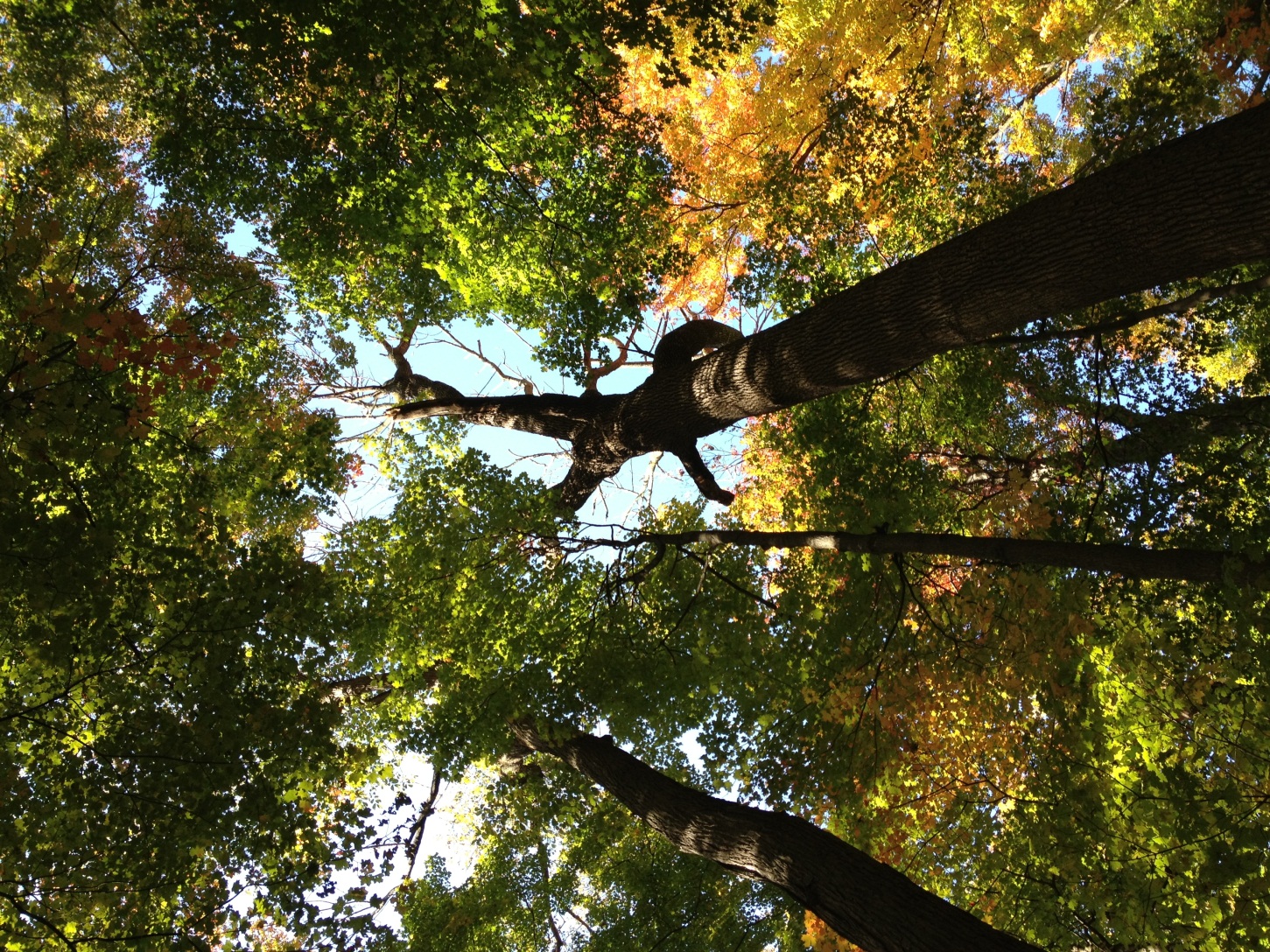 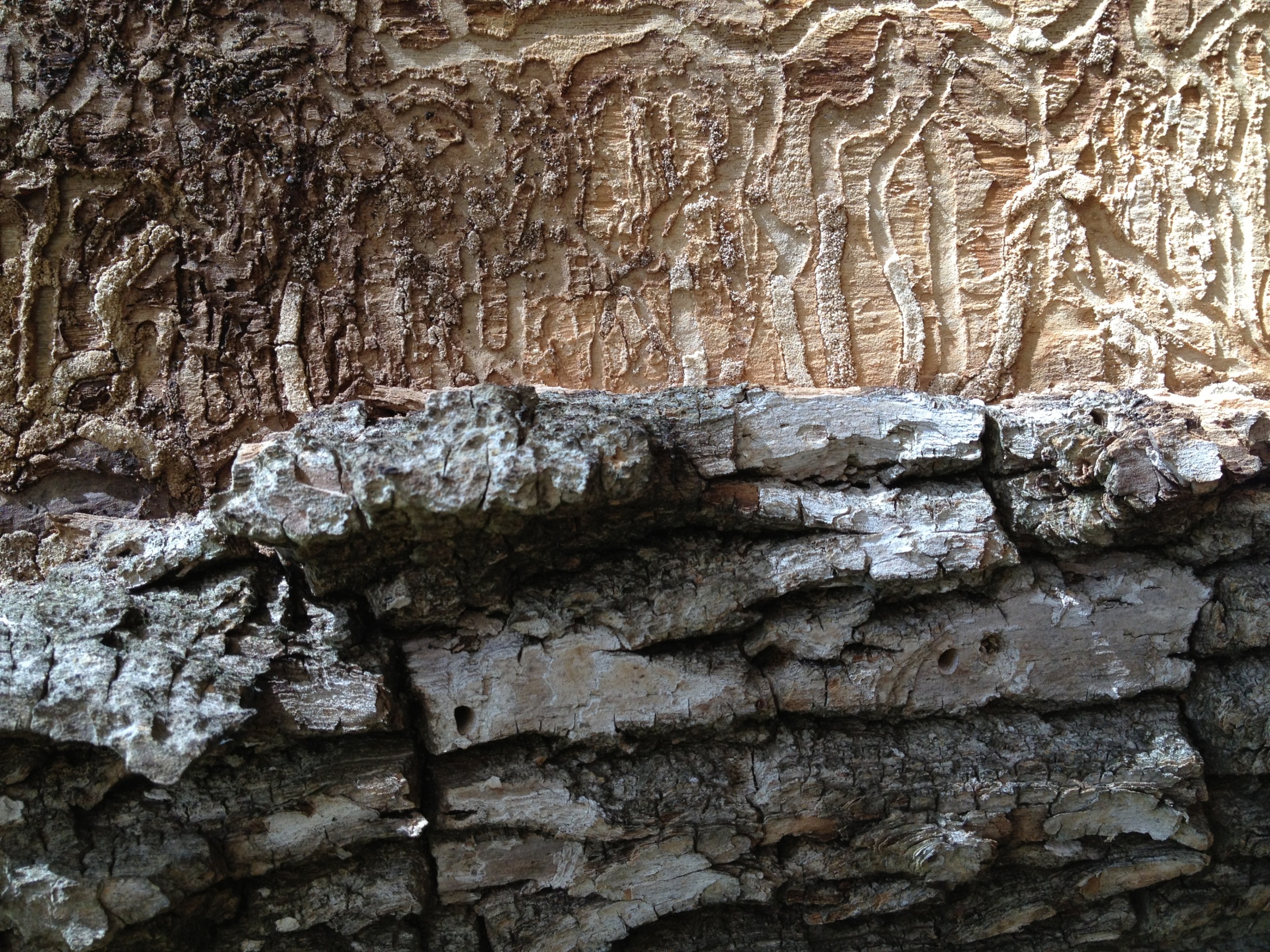 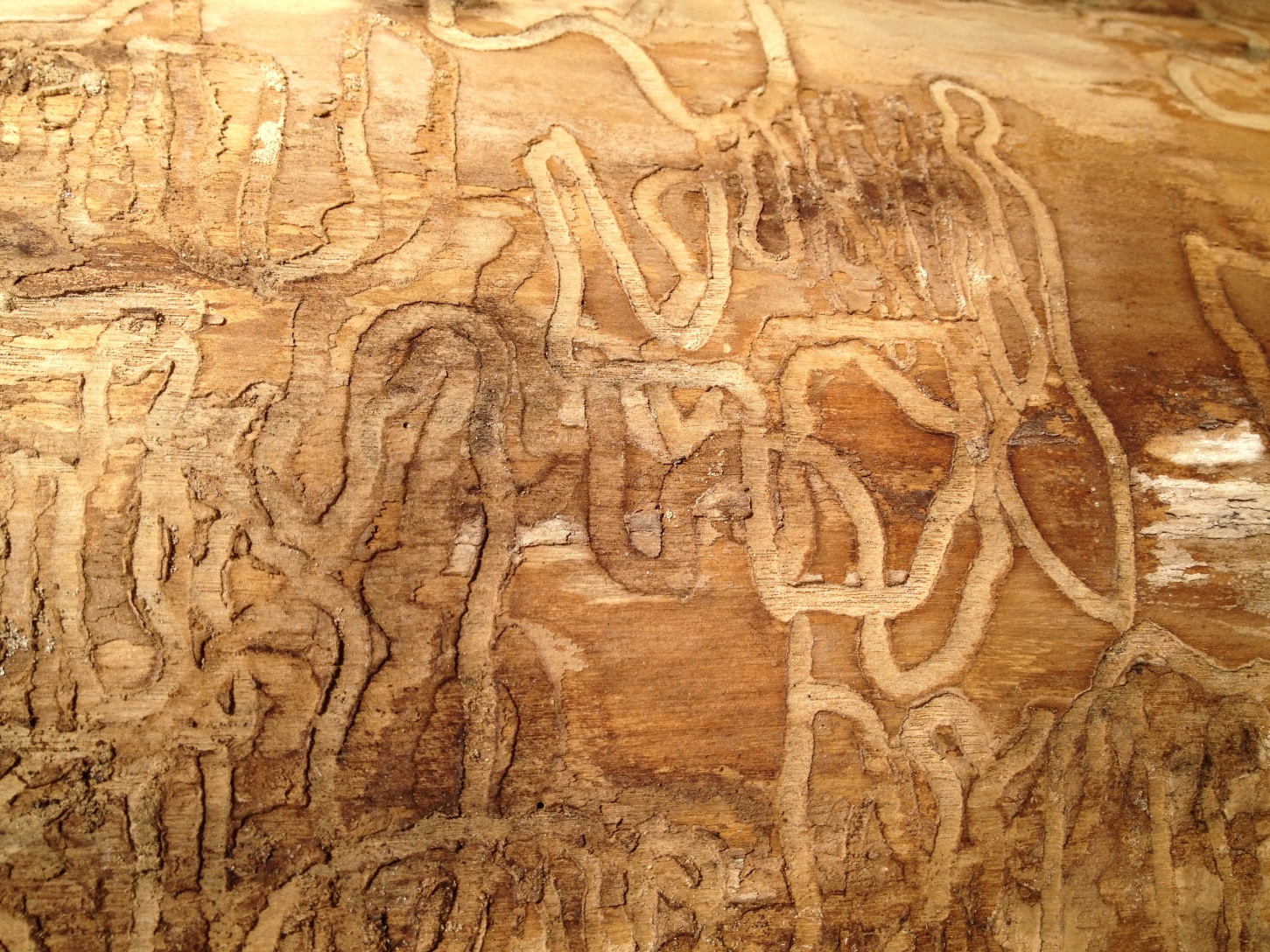 [Speaker Notes: Dead ash. See “D” shaped scars on left in bark where beetles emerged

White Ash, black ash gone…some sickly green ash]
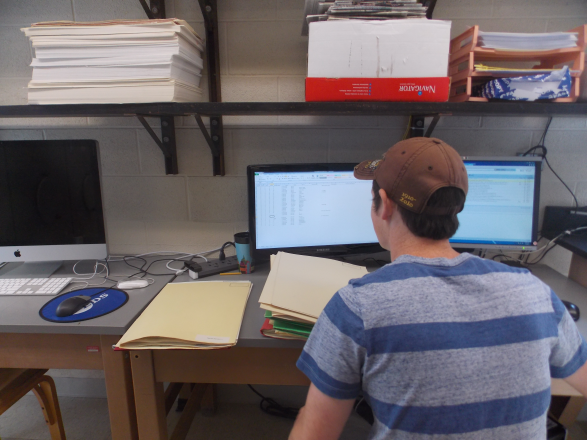 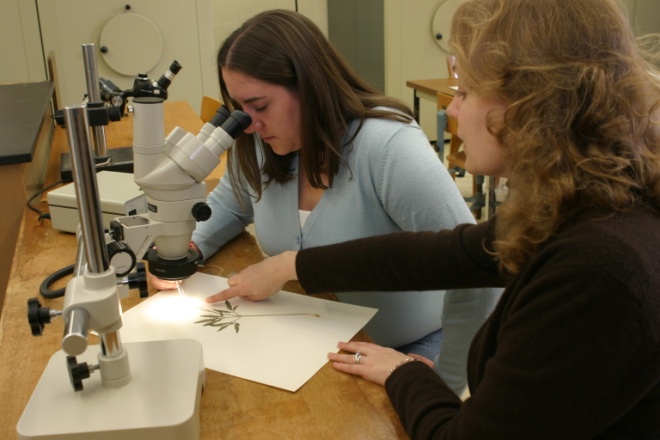 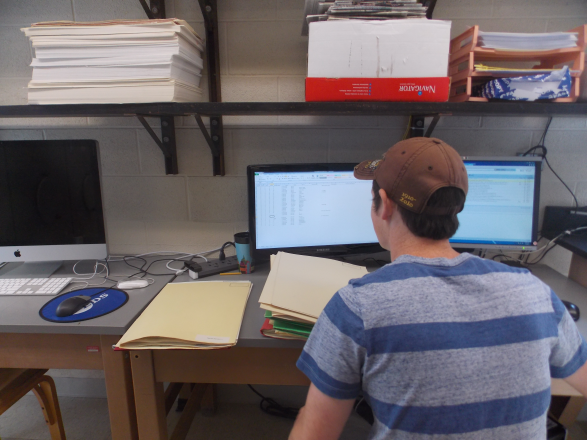 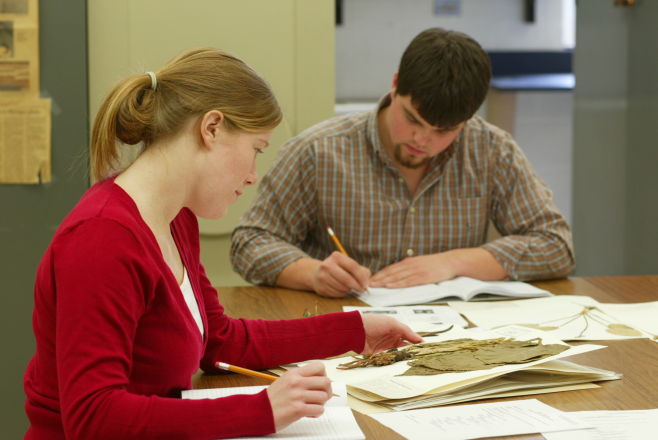 “If you give people tools and they use their natural ability and their curiosity, they will develop things in ways that will surprise you very much beyond what you might have expected.”
Bill Gates